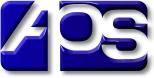 WELCOME
(La Academia de Esperanza) Title I Annual Meeting
2020 - 2021
You will learn about:
LADE’s  participation in Title I
Title I school requirements
Family Engagement
Who to contact regarding Title I at LADE
[Speaker Notes: The Power Point slide show is animated to reveal each line/topic with the down arrow or page down key. 

School name should be filled in. Font color can be changed to black or you may want to leave it red to draw attention to the fact that you will be explaining what Title I means at your school specifically.]
Participation in Title I – ESSA, Eligibility, Program Plan
ESSA – Every Student Succeeds Act 
Title I funding is determined according to ESSA regulations
Federally funded programs offer additional dollars to support schools
Title I funds are supplemental and used for schoolwide programs that address the needs of all children in the school, but particularly the needs of low-achieving students and those at risk of not meeting the common core state standards
Title I Student Eligibility 
Verified low income data from the state
LADE’s 90 Day Plan is the Title I Program Plan, reviewed every 90 days, determines how students will be served and is aligned with ESSA
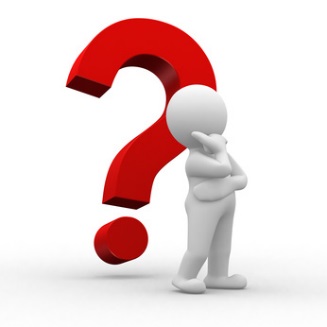 QUESTIONS
[Speaker Notes: Take a brief moment to ask for questions regarding this part of the presentation. 
Title I Program Plan “reviewed every 90 days”  refers to the 90 Day Plan]
School Assessment Report
Due to schools being closed Spring 2020 no standard based assessments were given.
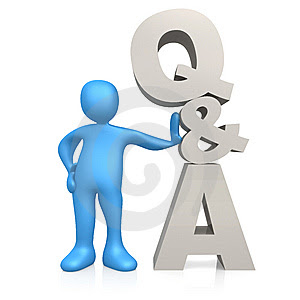 [Speaker Notes: Discussion of your school assessment report emphasizes the comparisons provided by the state on the report. The expected levels of proficiency are provided on the state report with the comparison of the statewide benchmark scores.

Identify the tested content areas and the school’s identified curriculum is what is required by the state/district/school to meet the Common Core Standards.    You may also identify additional programs/curriculum that is used across all curricular areas such as AVID.

Emphasize Individual Student Reports and the opportunity to promote Family Engagement/Home and School Connections
.]
Title I Requirements at LADE
Hold a Title I Annual Meeting
Inform families of their right to request teacher and educational assistant qualifications
Inform families of their right to know and be involved in the Title I Regular Budget, Title I Family Engagement budget and development of the Title I Program Plan (90 Day Plan)
Annual revision of School Family Engagement Policy and School Parent Compact
Completed with the participation of families
Inform families of opportunities to be involved in revising the APS Title I District Family Engagement Procedural Directive and Support Agreement

Family Engagement Advisory Council meets quarterly (times and locations will be posted on the APS website)
To be a part of the Advisory Council contact: 
      Nancy Davenport @ 253-0330 x 67017
      Dale   Hagin           @ 253-0330 x 67013
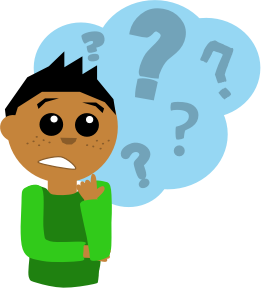 Need more details?
[Speaker Notes: Direct families to leave questions/concerns on a parking lot for your team to respond to.]
Title I funds at LADE for SY 2020-2021
Additional staff to work directly with students.

Resources to engage families during online/hybrid learning such as the monthly newsletter
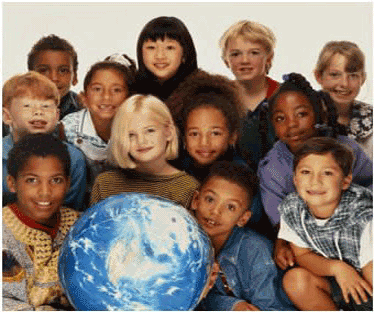 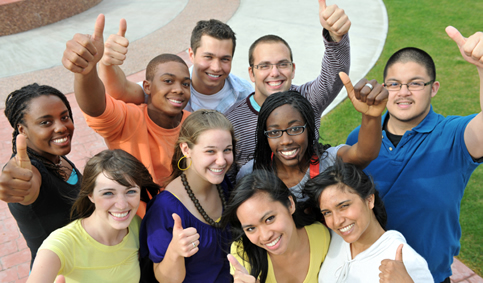 [Speaker Notes: Give families an idea of how funds will be used at your school for this school year. Dollar amounts do not have to be attached to this slide, however, they can be attached if you choose. The budget is approved in the spring for the next school year. Remind families that they will be invited to be a part of the decisions for the next budget in the spring. Presenting the budget to parents does not mean that there needs to be consensus on how the budget is allocated but opportunity needs to be provided for families to have a voice in how the budget is spent.


Here are some ideas/ways Title I funds may be used at your school:

A reading or math specialist to help students at greatest risk of failing (could be a pull out program or the teacher could work in many classrooms with at risk students)
Extra teachers to lower pupil teacher ratio 
Educational assistants to provide additional support to students in the classroom including language help for non-English speaking students 
Family Liaisons
Staff Professional Development
Computers, software, books and materials that are not provided by state or district funds.
Extended Day Programs

Can include specifically how ALL Title I funds will be spent.]
Title I Family Engagement
LADE receives $(Dollar amount here) in the Title I budget for Family Engagement
These funds come from a 1% set-aside from the APS Title I District budget. 90% of this set-aside goes to the schools to be used for Family Engagement programs
Families have the right to be involved in how these funds are used to support the academic achievement of the students at LA Academia de Esperanza
Ways this money can be used are:
Workshops/Classes for parents/guardians related to improving student academic performance
Communication with parents
Materials and books for curriculum nights (Reading, Math, Science)
Food for parent meeting
[Speaker Notes: Fill in the amount for the Family Engagement Title I budget only.

You may add to or delete from the list of ways Family Engagement money can be used. 

You can delete this list and include specifically how your school is using the funds..]
Who to contact for information about LADE Family Engagement opportunities?
Family Engagement Liaison:
(Ruth Sedillo)
rsedillo@esperanza-pride.org
505-764-5500

Dean of Students
Adam Giron
agrion@esperanza-pride.org
505-764-5500
Principal
Steve Wood
swood@esperanza-pride.org
505-764-5500


Title I Coordinator
Casey Maosn
cmason@esperanza-pride.org
505-764-5500
[Speaker Notes: Fill in as many contacts as needed:
Examples of contacts are:
Principal
Family Engagement Liaison
Family engagement committee chair 
Parent organizations officers/volunteers (PTA, PTO, PFO…if this applies)
Community School Coordinator]
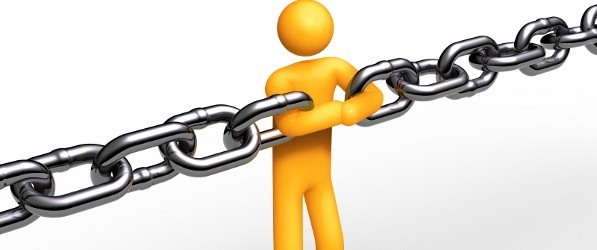 Stronger connections
Please see school webpage teacher webpages, school calendar, and other announcements. 

All teachers and staff are available via email.  Please see the school’s website for staff email.

www.ladecharter.org
[Speaker Notes: Please add information about ways to communicate examples:

School Messenger
School Website
School Marquee
Peach Jar
Agenda
Video Conferences
Classroom newsletters
emails
personal phone calls 
and teacher notes

***(Optional) Add a slide here to present ideas for ways in which parents may volunteer at the school. You may want to highlight or distinctly mark areas that will require a background check for the parent. Title I funds may be used to pay for background checks as necessary. Your school’s Title I Support Resource Teacher and funding technician will be able to assist with this request. Here are some ideas you can choose from to list as ways to volunteer. Please choose the areas in which you and your staff are comfortable in receiving and training parents/families to be volunteers:

Working with:
Classroom teachers
Office staff
School nurse
Librarian
School beautification projects
School Leadership Teams

Greeters
Working with local businesses to request contributions in talent and/or materials
Organizing parent activities
Giving school tours to new parents
Participating with staff and administration in creating the Title I Program Plan, School Family Engagement Policy and Compact
Writing for the school newsletter
Working with school family engagement committees]
Thank You!